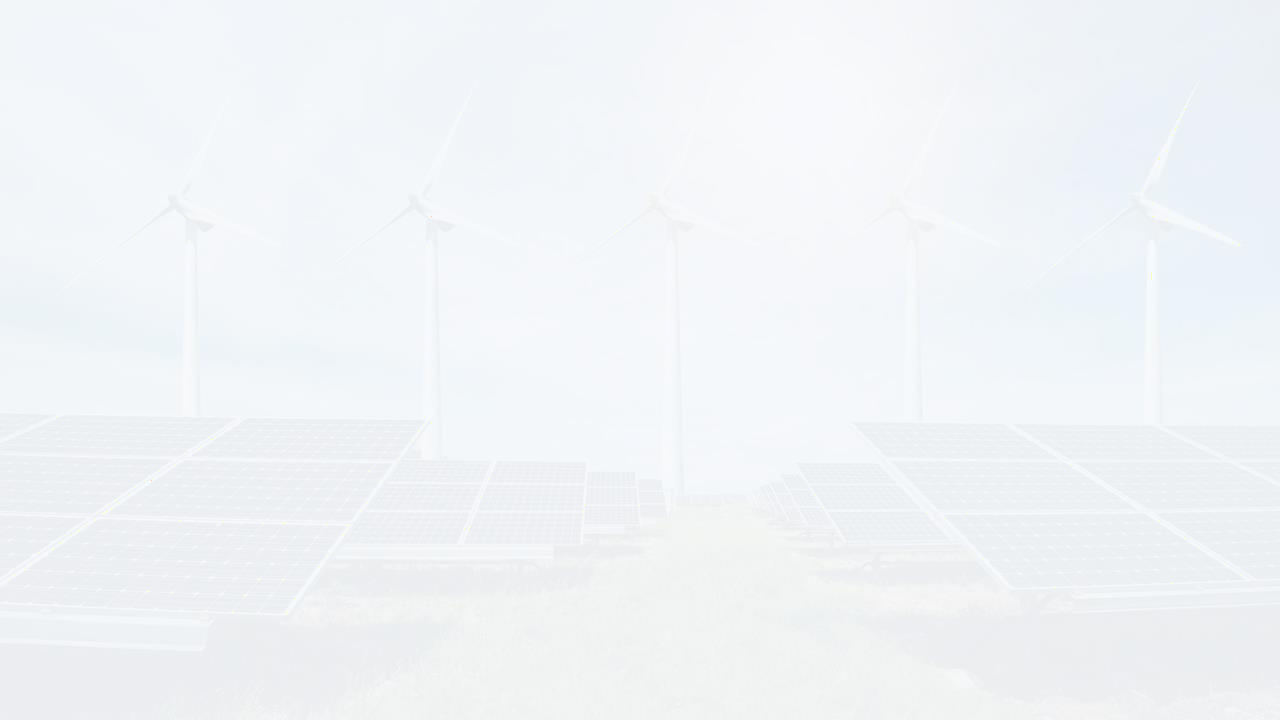 India's Premier EPC Provider in Renewable Energy
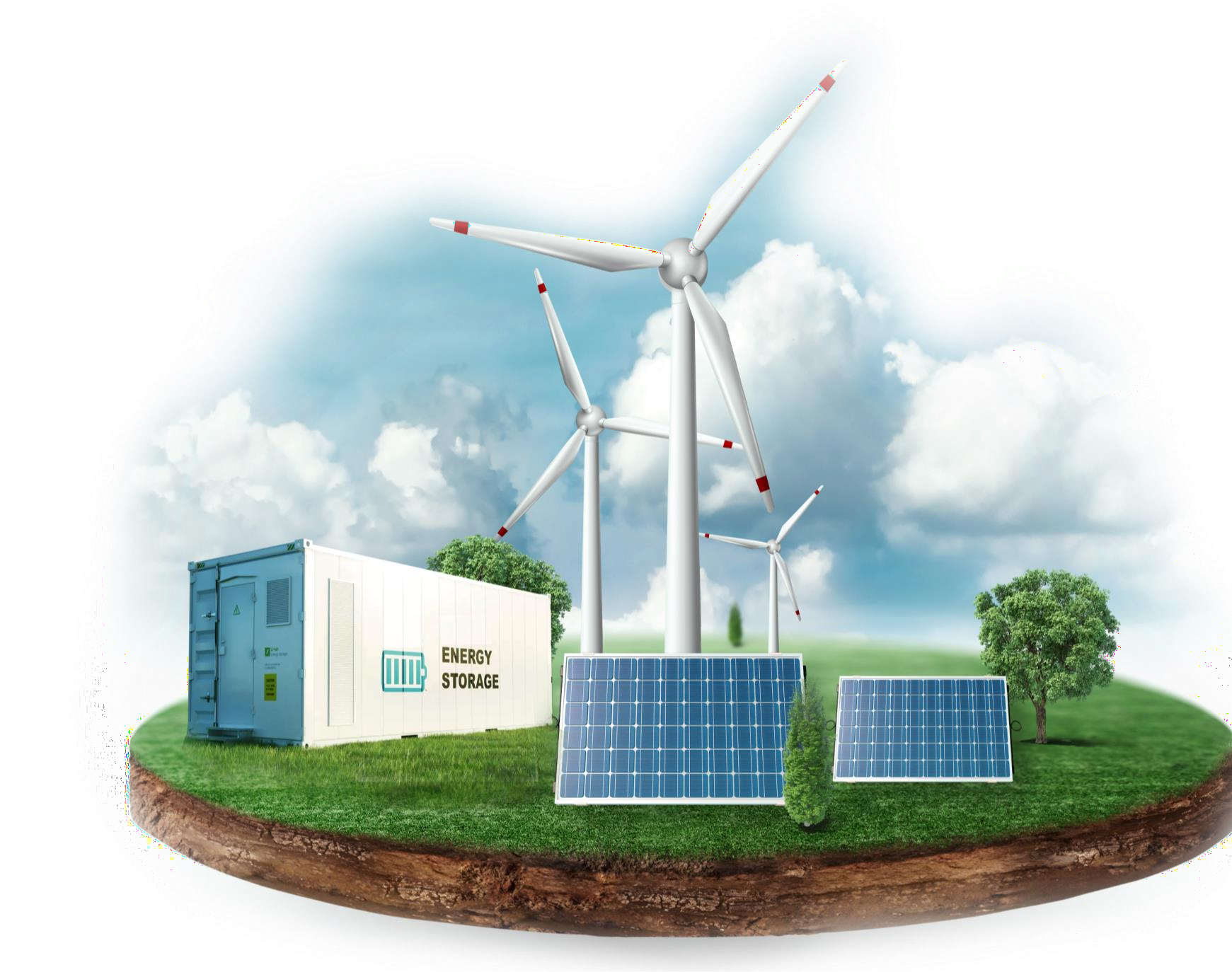 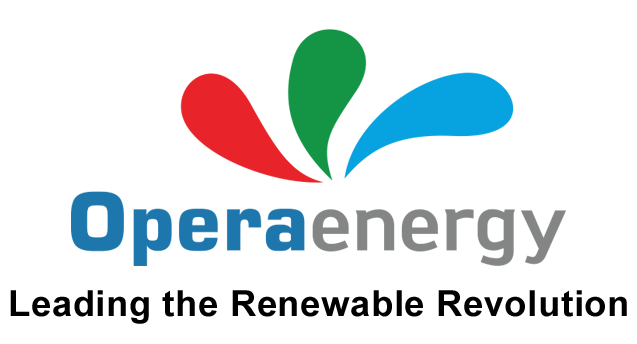 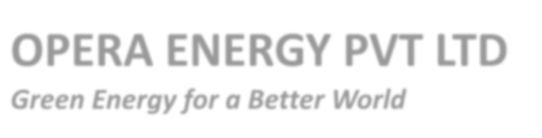 OPERA ENERGY PVT LTD
Green Energy for a Better World
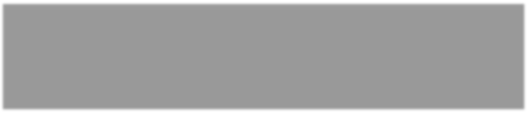 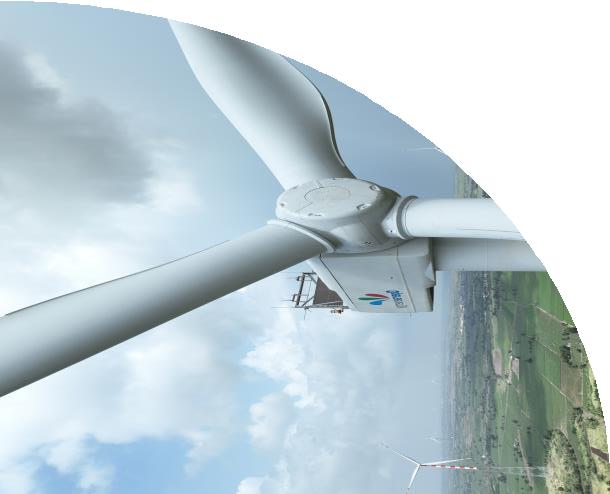 (An ISO 9001:2015 , OHSAS 18001:2007 certified Company) www.operaenergy.in
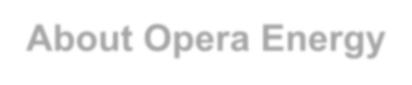 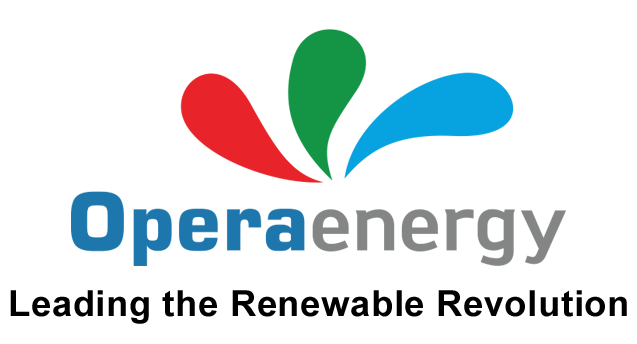 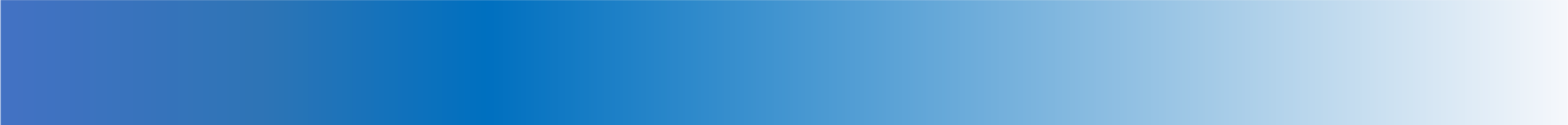 About Opera Energy
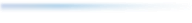 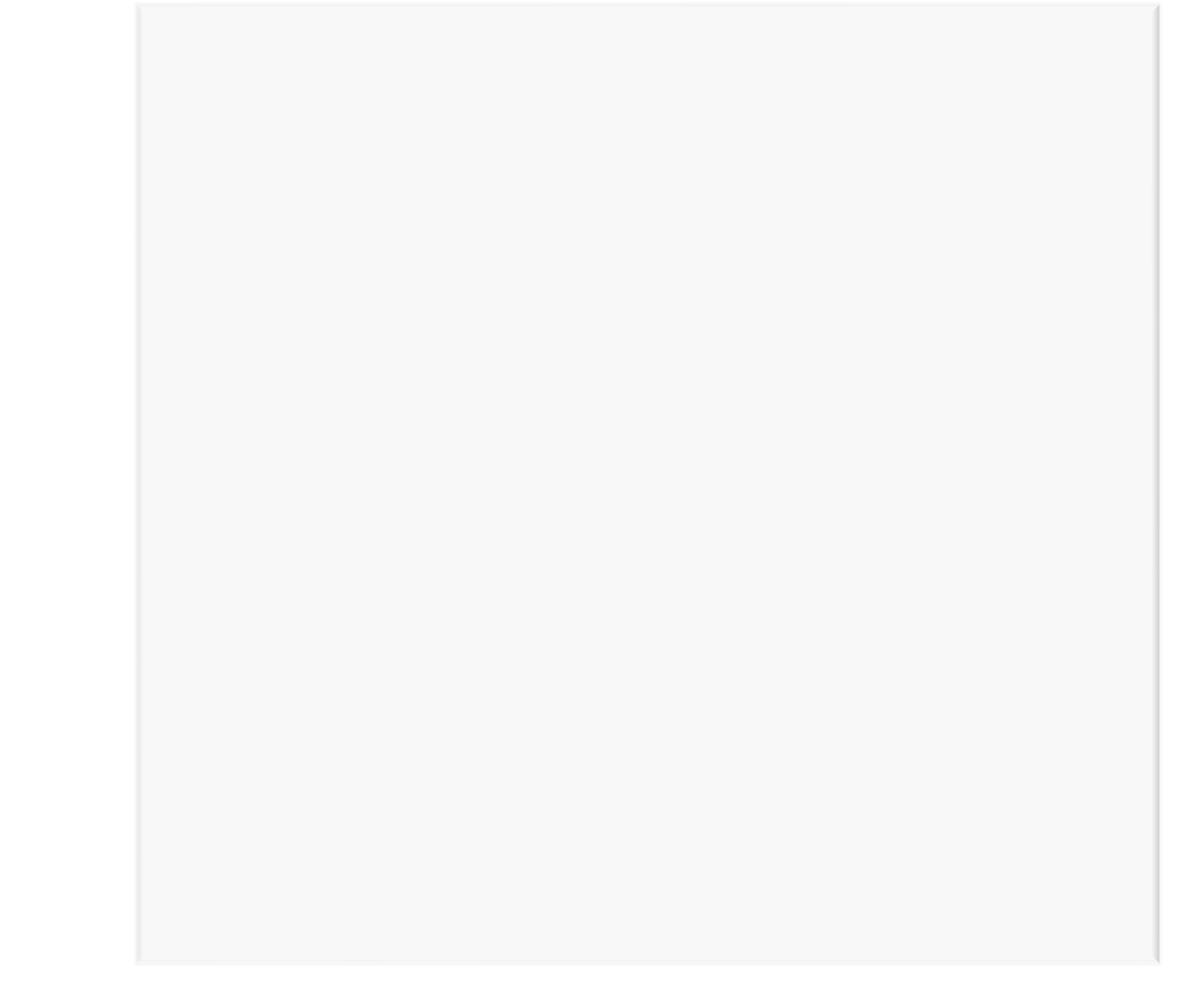 Opera Energy was incorporated in the year 2012, having  a
registered	office	at	Jamnagar	&	corporate	office	in
Ahmedabad, Gujarat, India.
Opera has evolved to become a leading end-to-end solution  provider in conventional wind and Large-scale PV Solar  projects. Dynamic growth across verticals has also led Opera
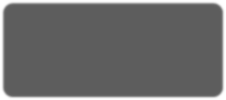 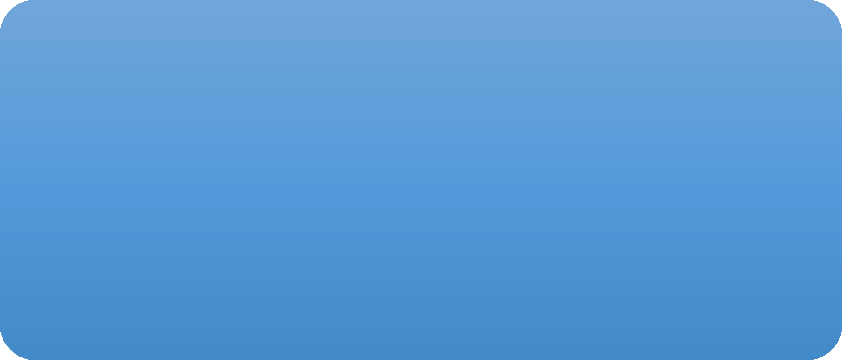 Opera Energy  Capabilities
to	have a strong footprint in the renewable energy sector.
Having grown exponentially over the years in this sector,  Opera has emerged as a top Developer in RE sector.
Opera kick-started expanding its scope of activities and quickly  identified the renewable energy sector as a growing and  sustain-able industry to pursue.
We understand the customer’s energy requirements and offer  solutions that are better for the clients to reduce their energy  costs, become power independent and cut down their carbon  emissions.
Our RE solutions are customized to help businesses lower
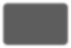 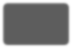 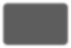 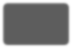 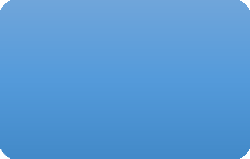 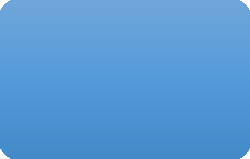 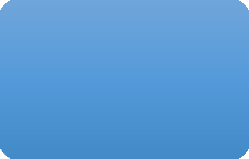 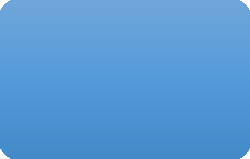 10+ Years of
Expertise
Single Point
Services
Quality Rich
Solutions
End-to-End
Capabilities
their carbon footprint and meet sustainability targets.  Businesses can choose solar / wind to meet their sustainability  goals
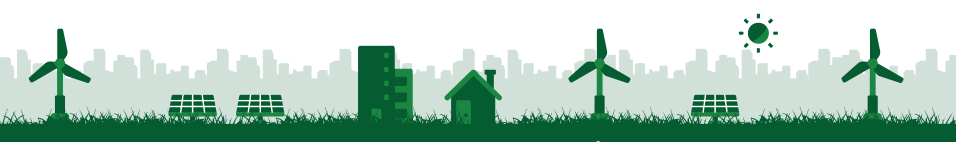 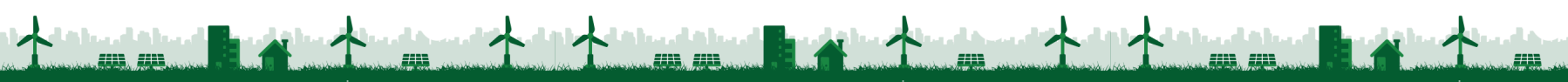 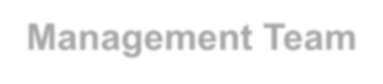 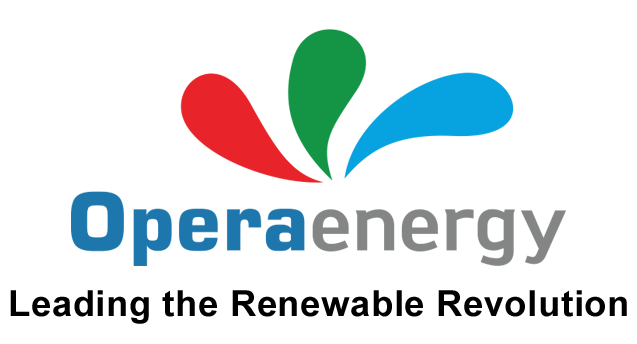 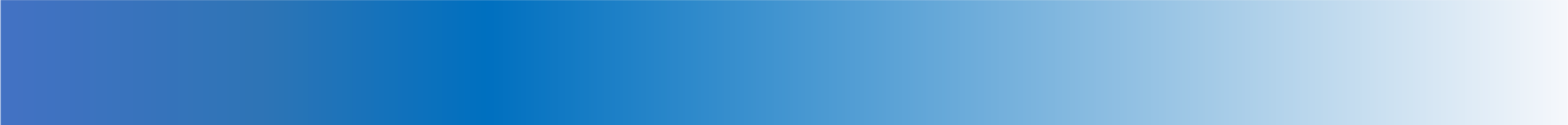 Management Team
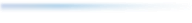 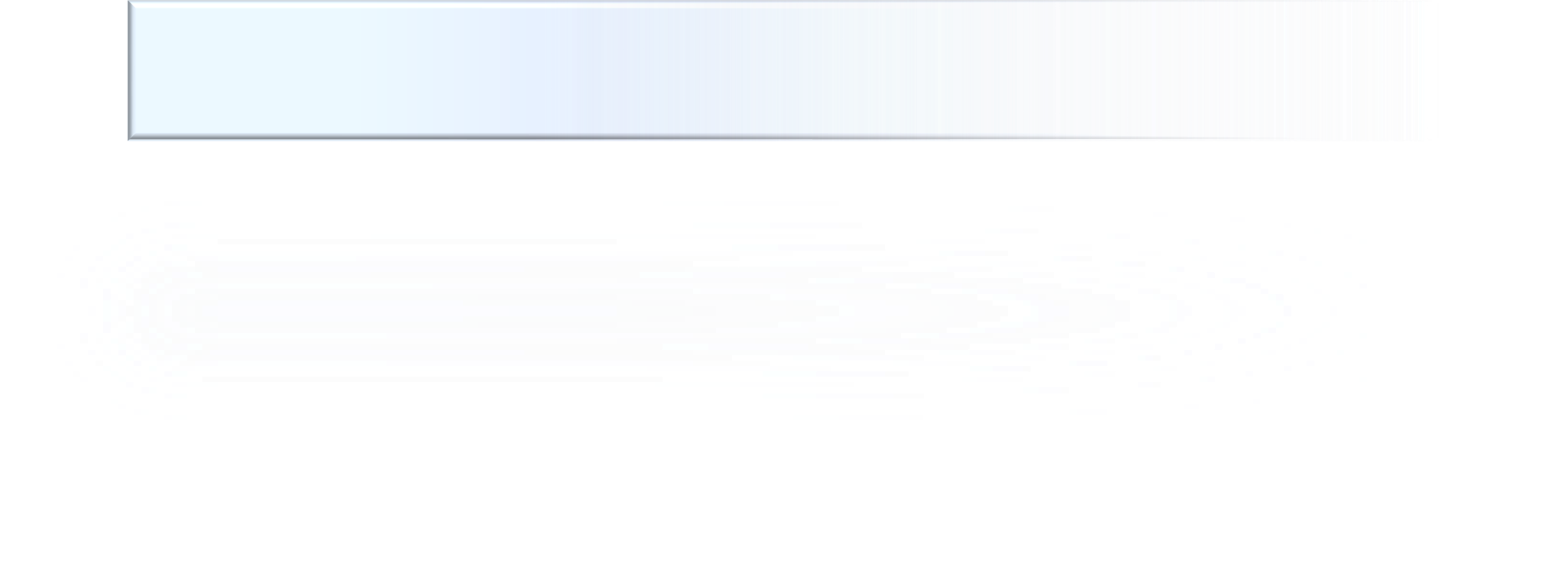 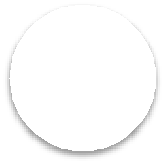 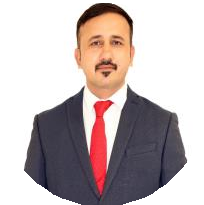 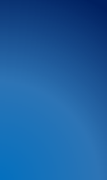 Amit Kambariya.
Managing Director & CEO
The founder of Opera Energy, has a decade-plus of entre- perineurial experience in the renewable energy sector.  Holds Bachelor's in Computer Application and PGDCA from Saurashtra University.
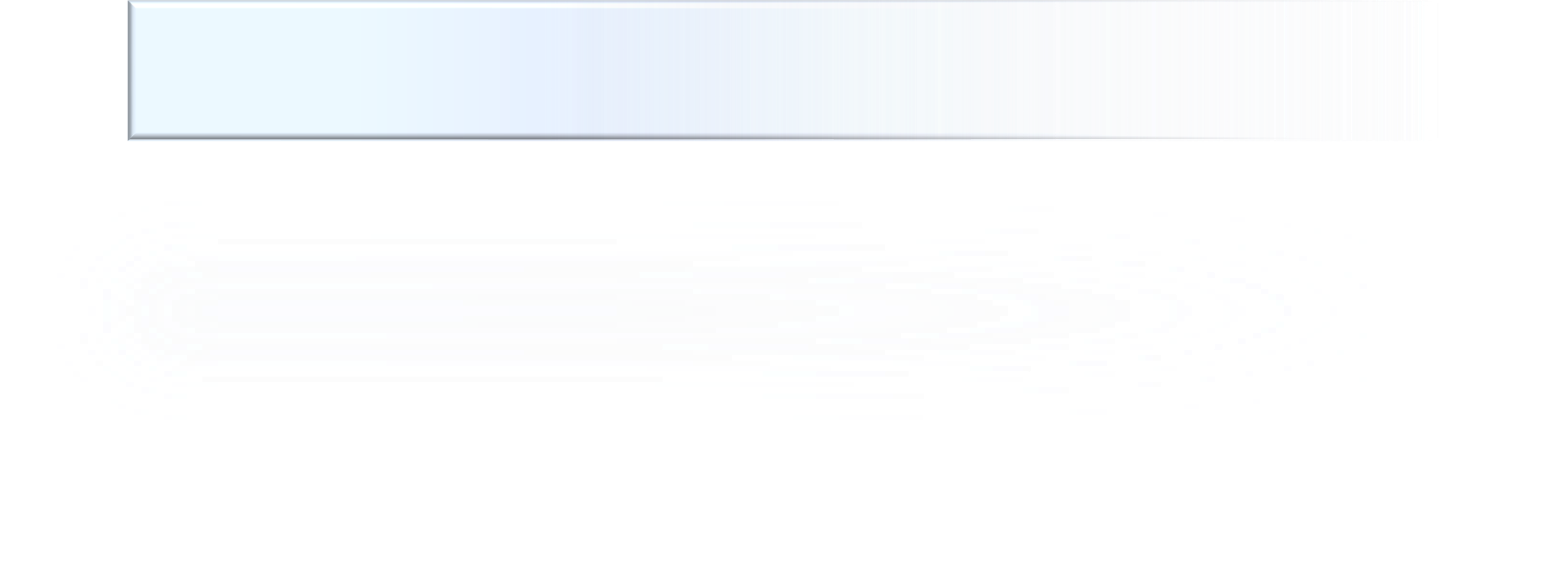 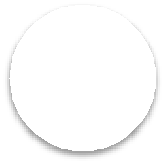 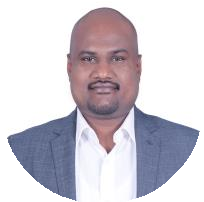 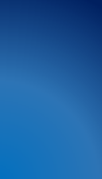 Has 16+ years of experience in the field of Business Development, Strategic Business Planning and Asset  Management in the renewable energy sector. Had previously worked for Vestas India, Mytrah Energy and Sembcorp  Energy. Holds MBA in Project Management from Alagappa University
Manimaran Krishnan
Head – BD & Operations
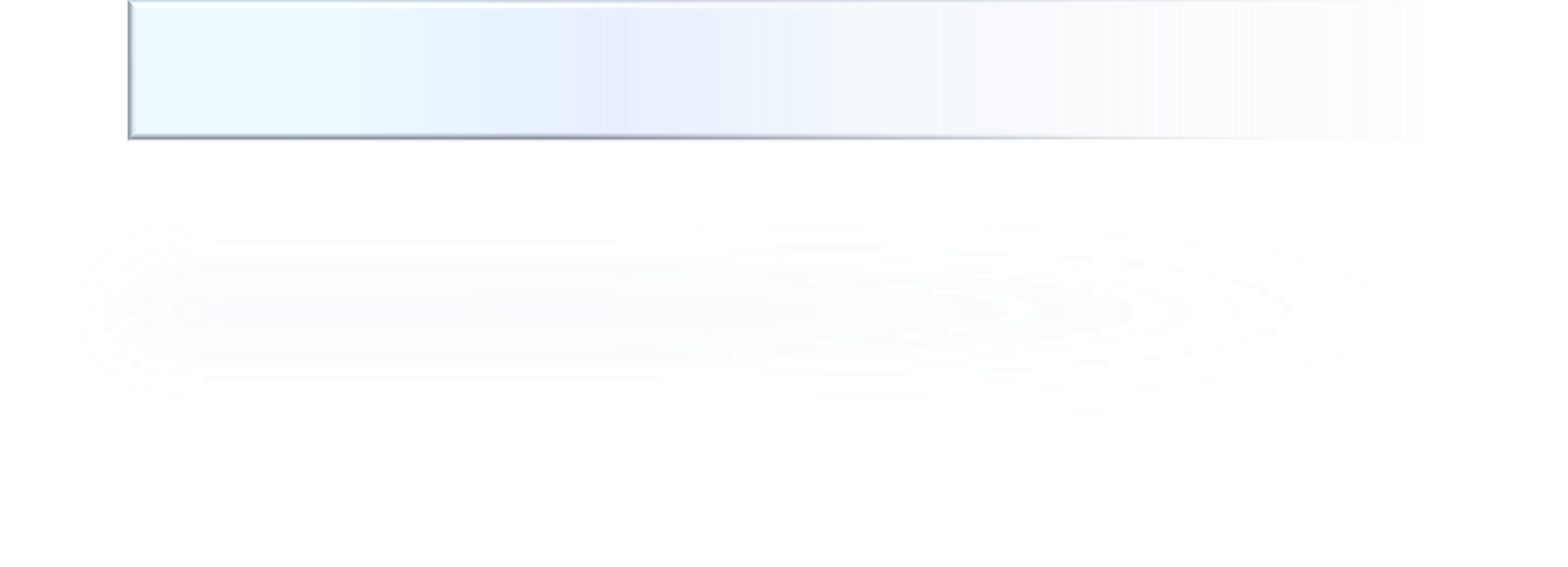 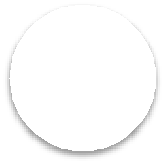 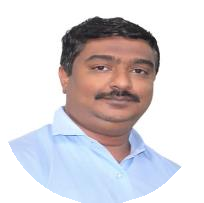 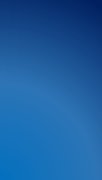 Has 10+ years of experience in the field of operations & projects in the renewable energy sector. Had previously  worked for Enercon India, Mytrah Energy, GE Renewable Energy Holds a Master degree in Master of Law from  Saurashtra university
Jayesh Sanjava
Associate Director
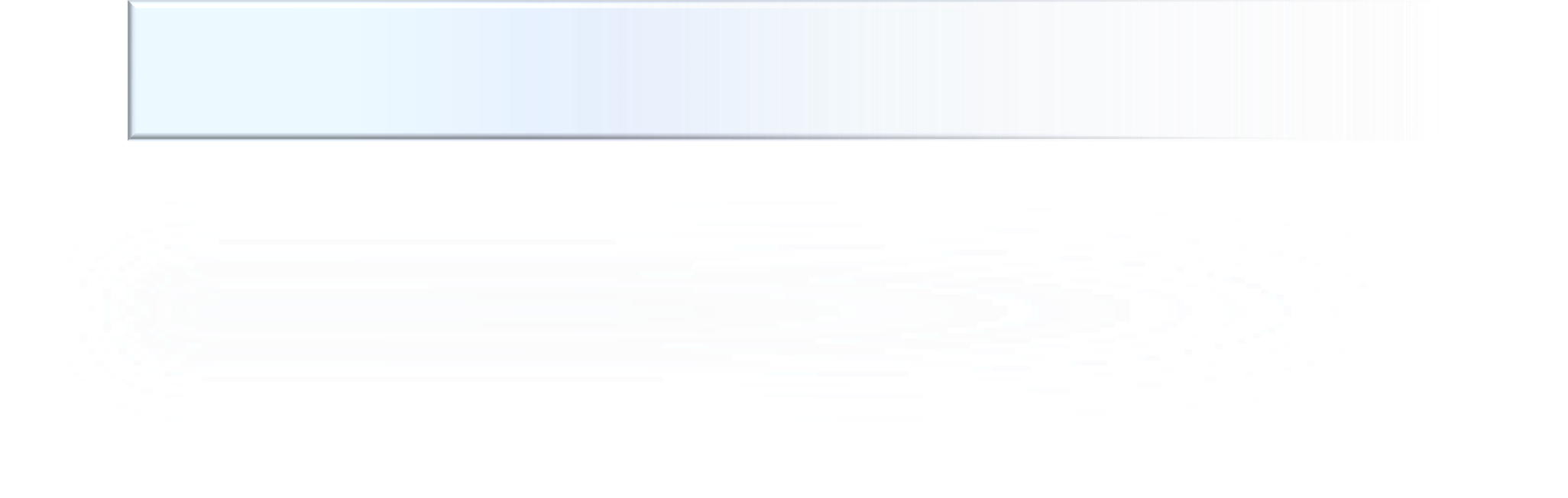 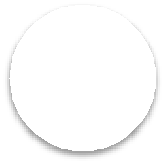 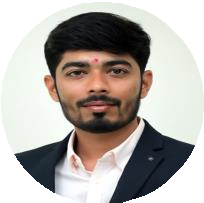 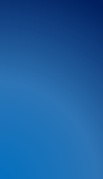 Has extensive experience in the field of risk management, setting up financial systems and controls, Merger &
Acquisition, EPC contracting and raising Public/Private equity and large project funding Holds a bachelor’s degree in
commerce from Saurashtra University.
Dilip Vasra
Head Corporate Finance
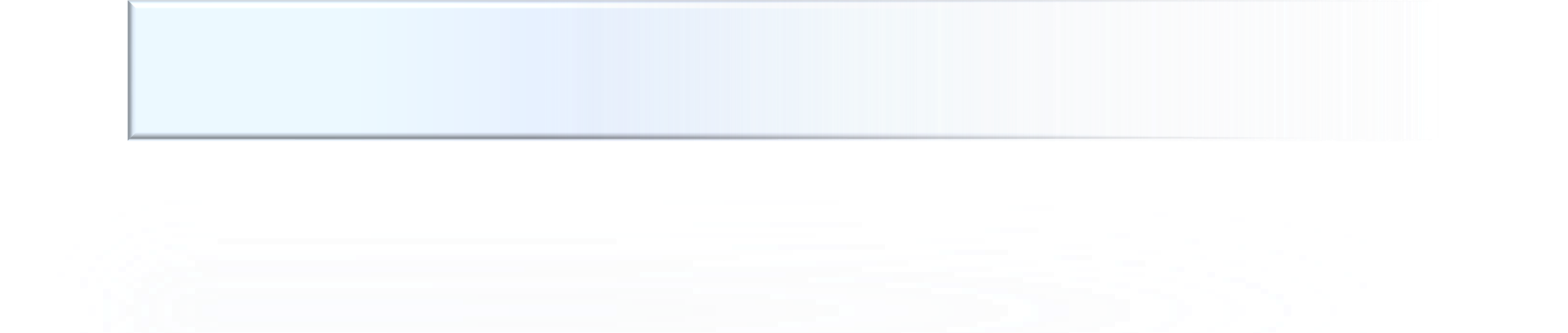 Has over 25 years of legal expertise and has been an attorney since 1997. she advises businesses on legal risk  minimization, regulatory framework, and statutory compliance. She has extensive experience in litigation across India,  including in the Supreme Court, the APTEL, the Electricity Regulatory Commission, and other high courts and power  regulatory forums
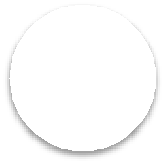 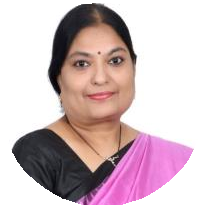 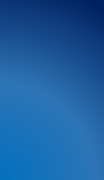 Raja Rajeswari
Legal Advisor
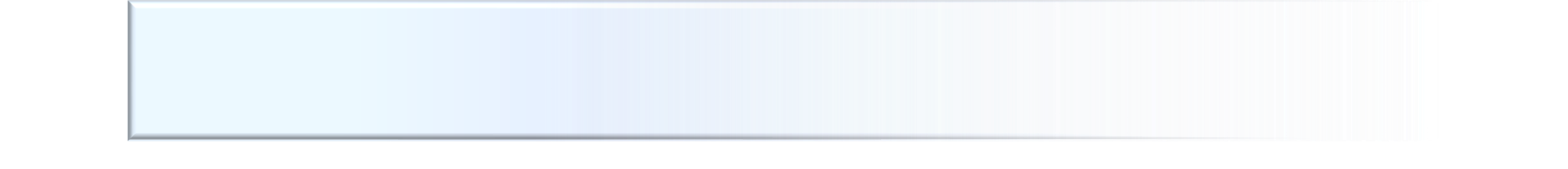 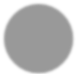 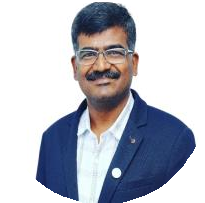 Has 25+ years of experience in the field of Business Development, Project Management, Strategic Business Planning  and Asset Management in the renewable energy sector. Had previously worked for Vestas India and Powerica.
Holds PhD in Wind energy from Paramount California University
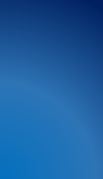 Dr. Karunamoorthy
Neethimani
Advisor
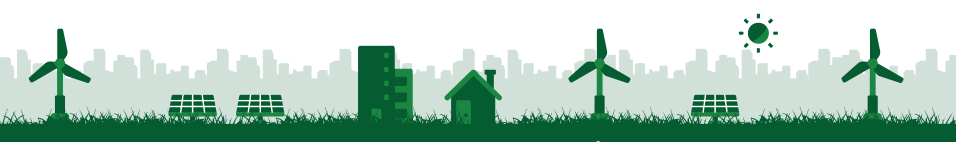 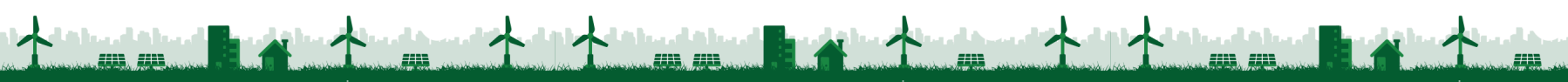 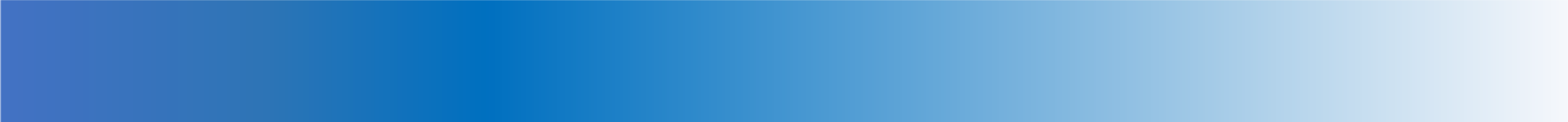 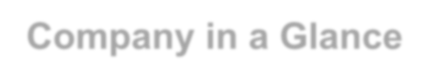 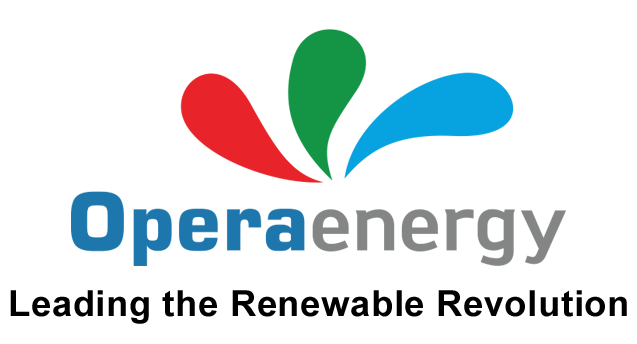 Company in a Glance
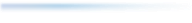 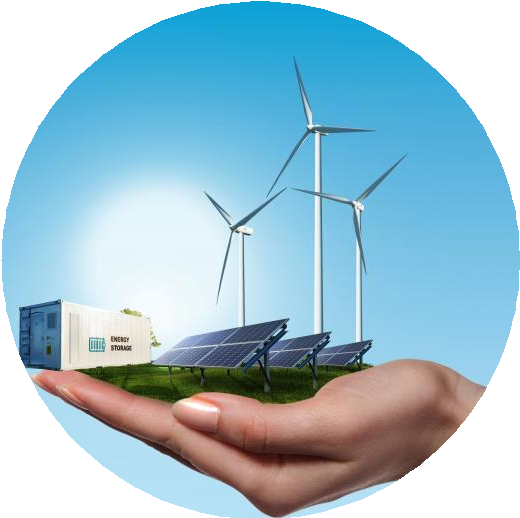 More than 100+ employees
EPC
Development
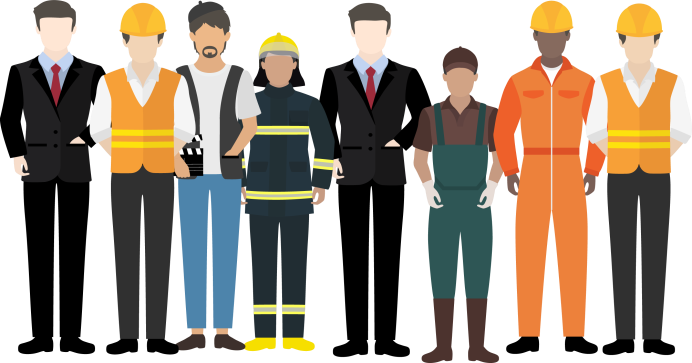 Wind 1.27 GW
Solar 220 MW
IS0 9001:2015 Certified
Operates across	PAN India
OHSAS 18001 Certified
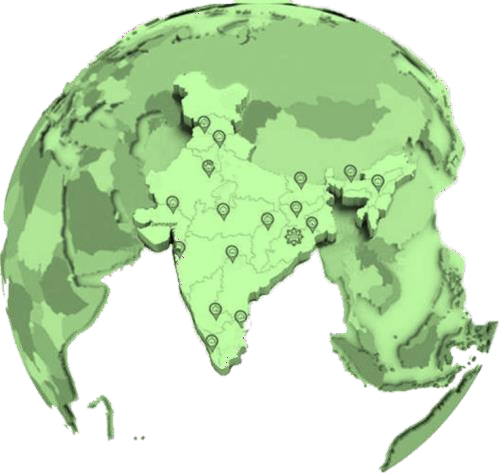 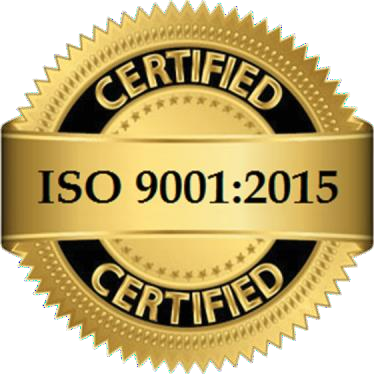 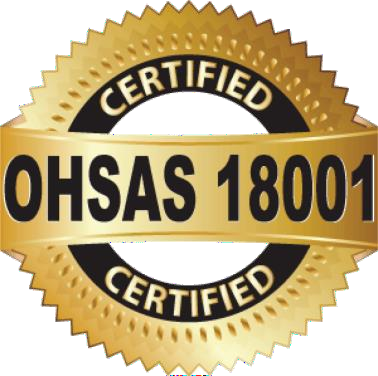 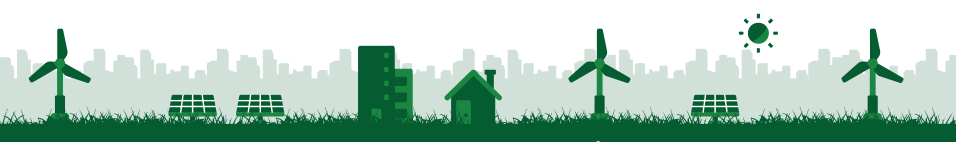 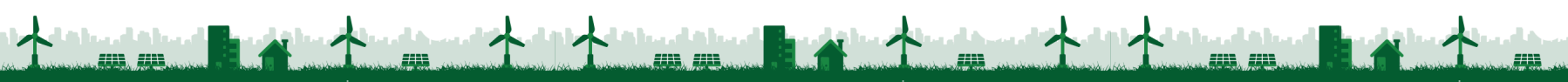 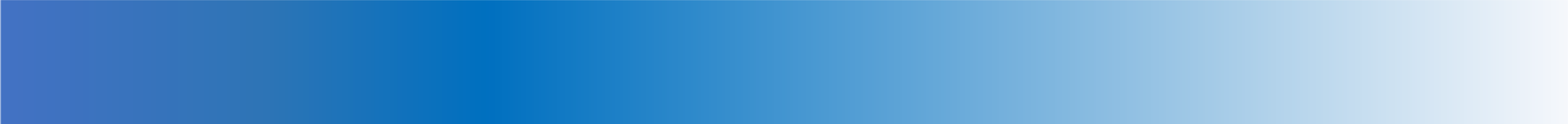 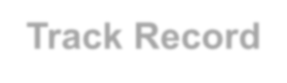 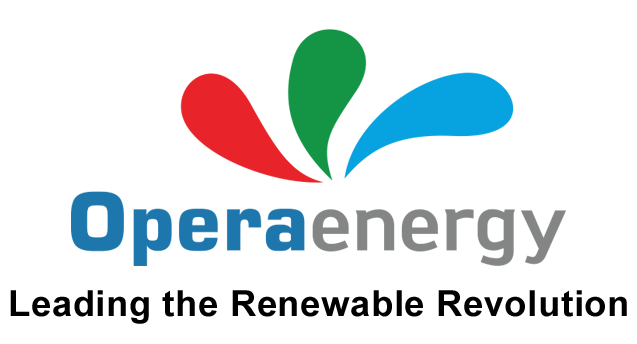 Track Record
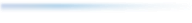 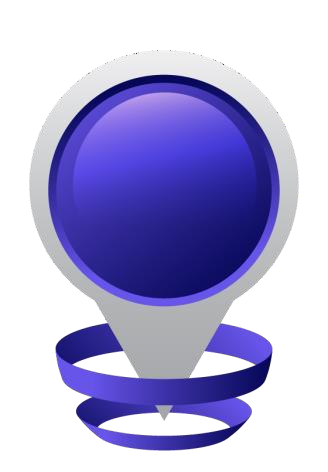 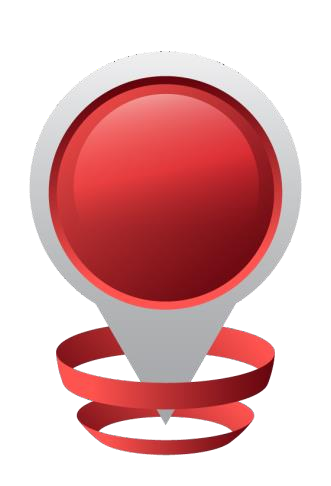 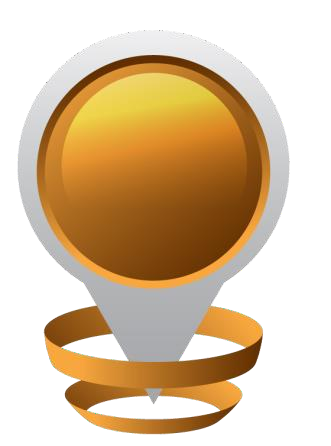 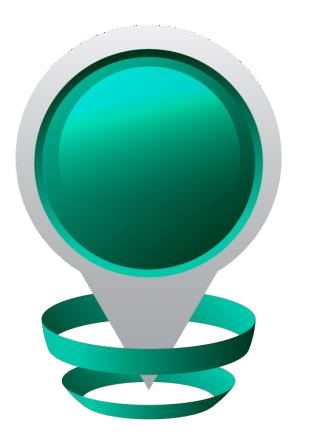 2012
to  2016
2022
2020
2018
Completed 300  MW Wind &  100MW Solar  Project
Completed  22MW Wind  Project
Completed 197.5  MW Wind  Project
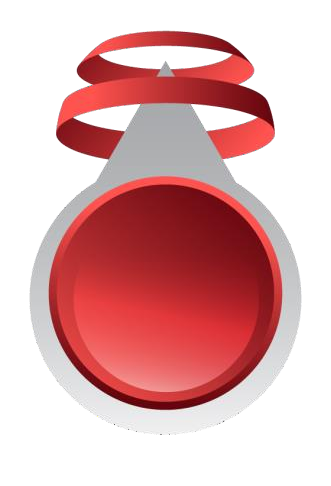 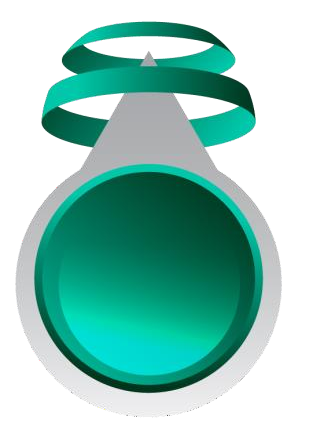 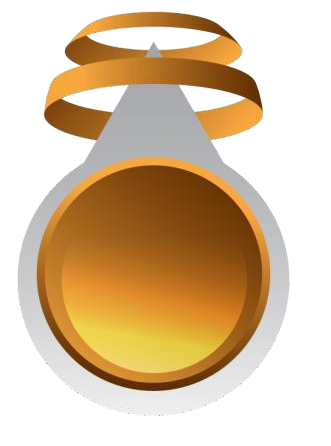 Completed  200 MW Wind &
10 MW Solar Project
Completed 450 MW  Wind & 100MW  Solar Project
Completed 50  MW Wind Project
Completed 18 MW  Wind Project
2021
2019
2017
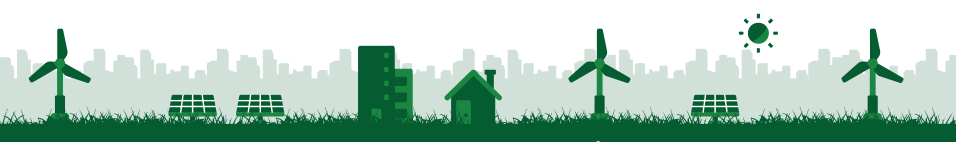 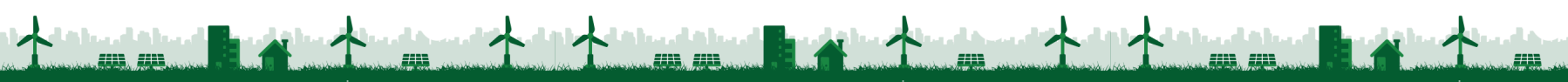 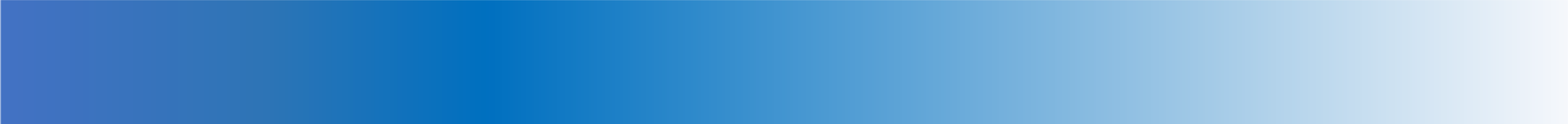 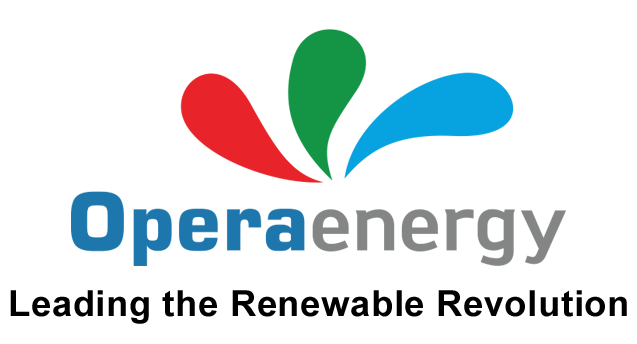 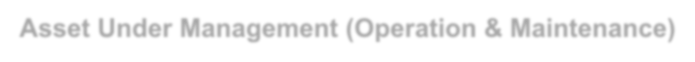 Asset Under Management (Operation & Maintenance)
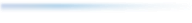 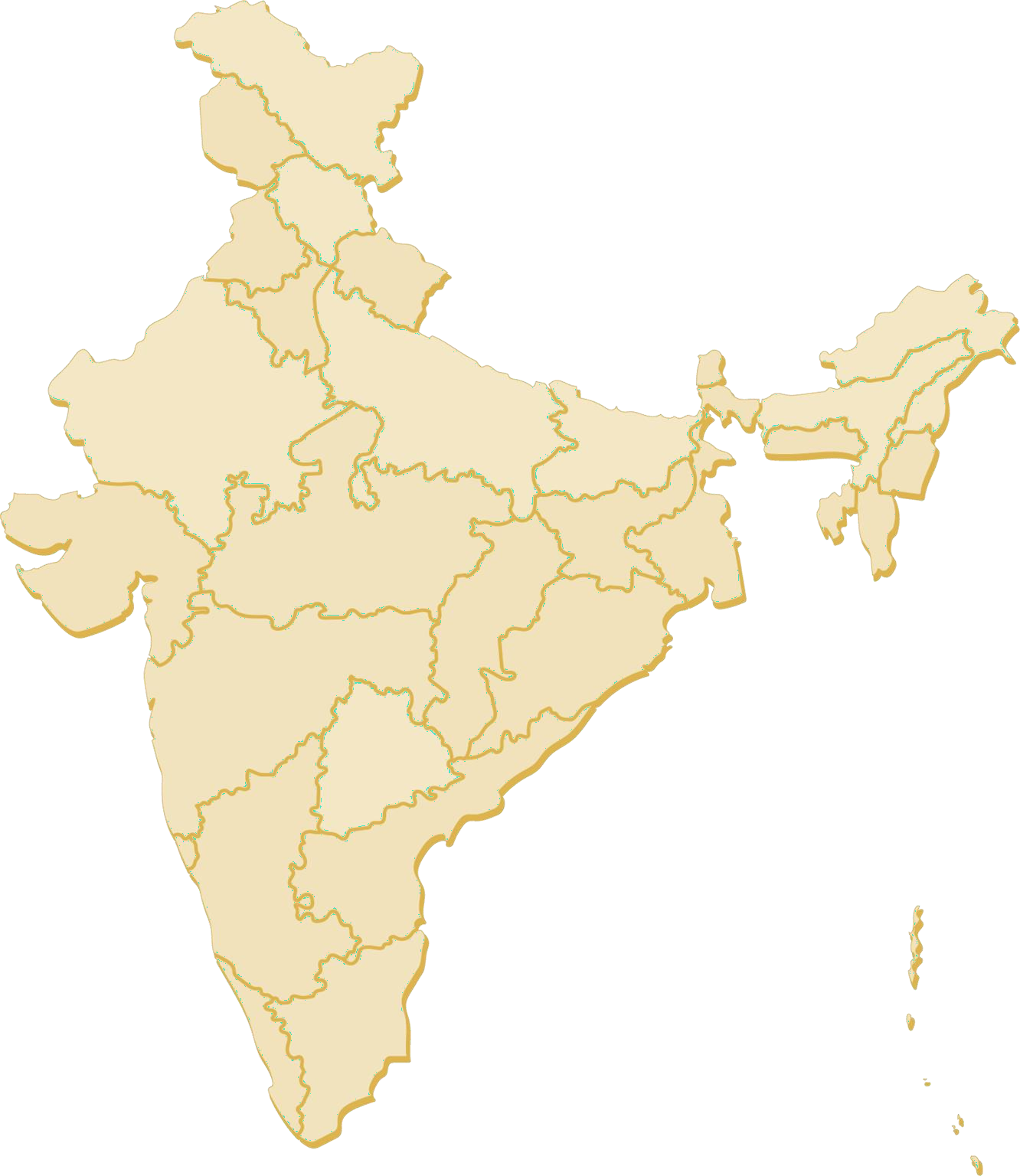 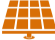 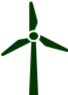 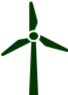 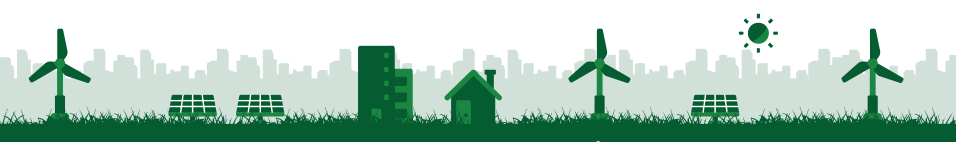 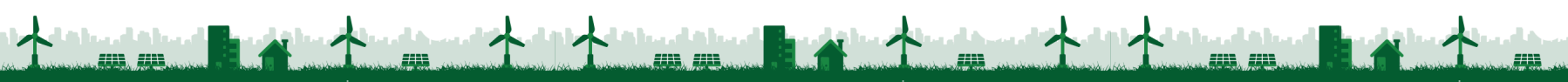 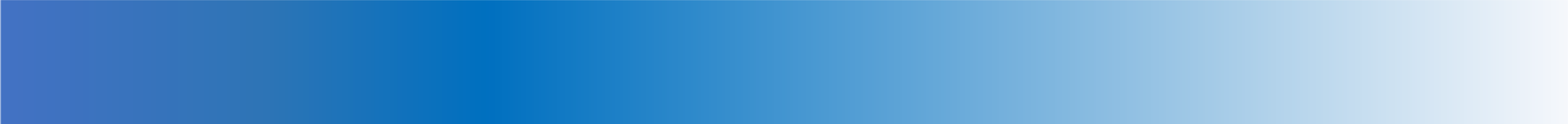 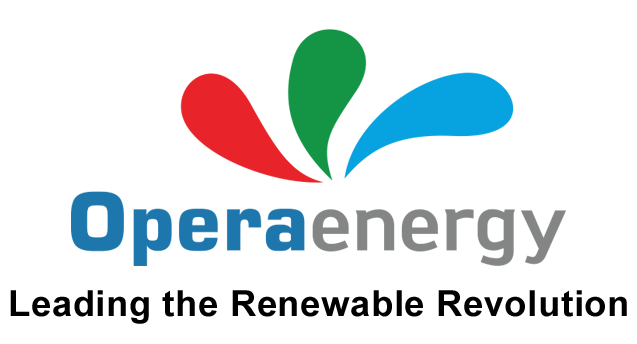 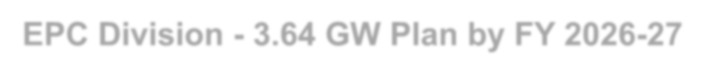 EPC Division - 3.64 GW Plan by FY 2026-27
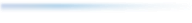 4000
1250
1200
3640
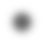 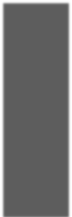 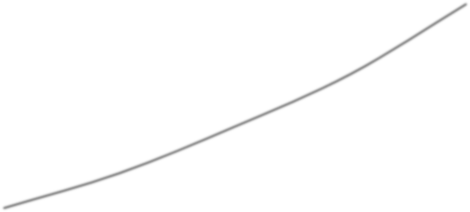 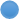 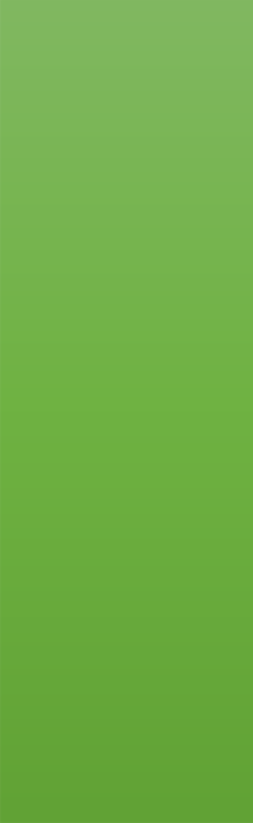 1050
3000
900
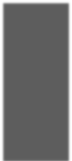 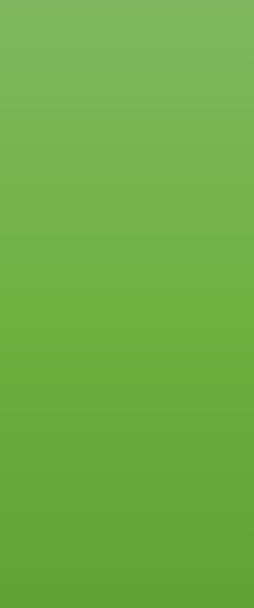 850
800
2440
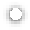 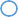 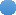 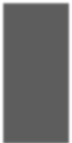 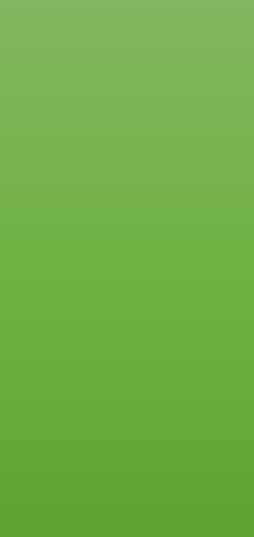 2000
650
600
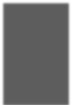 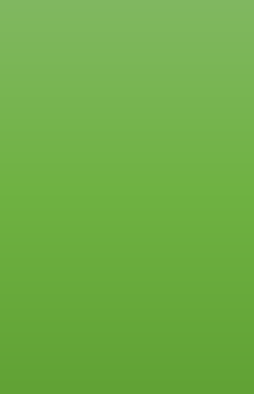 1540
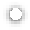 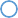 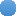 450
1000
740
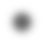 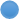 250
140
140
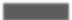 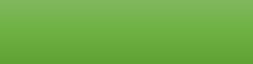 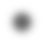 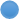 50
0
22-23
23-24
24-25
25-26
26-27
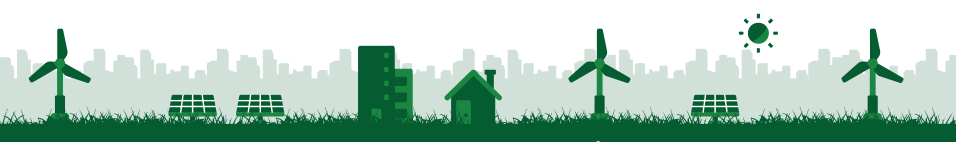 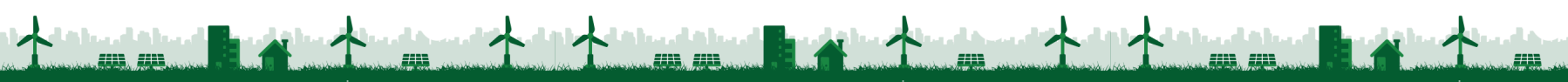 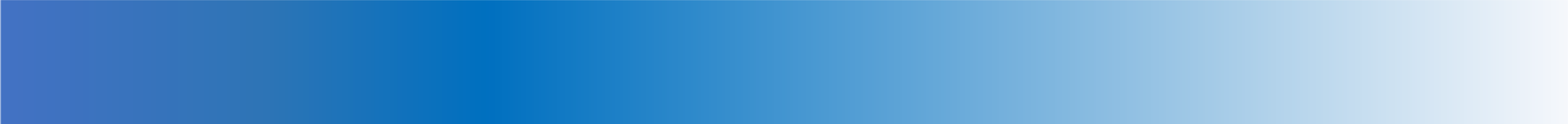 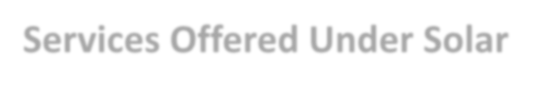 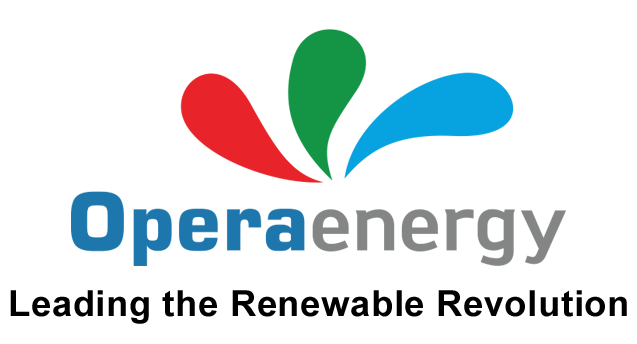 Services Offered Under Solar
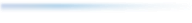 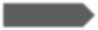 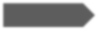 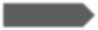 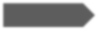 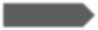 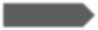 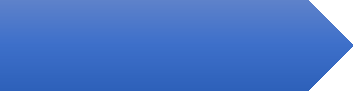 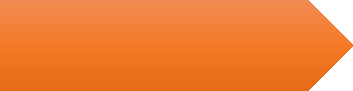 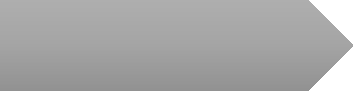 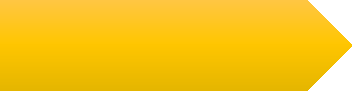 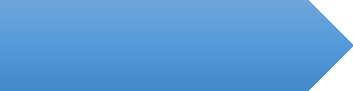 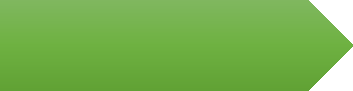 STAGE 3

Infrastructures
Soil Testing
Plant design
Road
Construction
Infra
Development
Plot Development
Foundations
STAGE 6
Operation &  Maintenance (O&M)
O&M of BoP  Components
STAGE 2

Land & Row
Acquisition of  Land for Solar and  Sub Station
Acquisition of Row  for Site
Execution PPA, if  applicable
Acquisition of site  Specific NoC Viz.  Mining, Geology,  Airforce, Marine,  etc.
STAGE 4

Power & Grid
Unit switch  yards
Transmission  Lines
Substation  construction
	External Line &  Road
STAGE 5

PV Module E&C
PV Module supply  & Erection
Supply of other PV  components to  Site
Supply & Erection  of Inverters and  other Electrical
Equipment's  Commissioning of  Solar Plant.
STAGE 1
Site Development
Site Identification  SRA (Solar
Resource Study)  Energy yield
Prediction
Govt. Orders
Land flow study
Evacuation Permits
Land, soil and
Logistic Survey  Project Financial
Schedule  Maintenance
Unscheduld  Maintenane
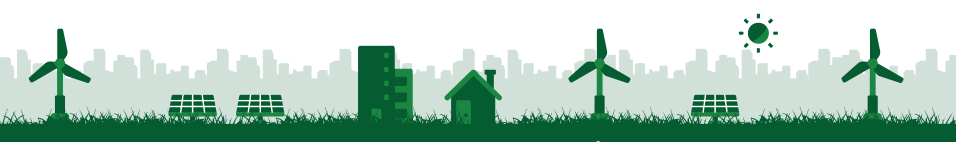 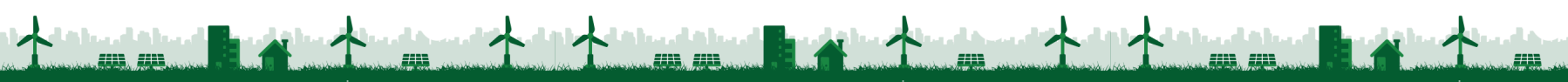 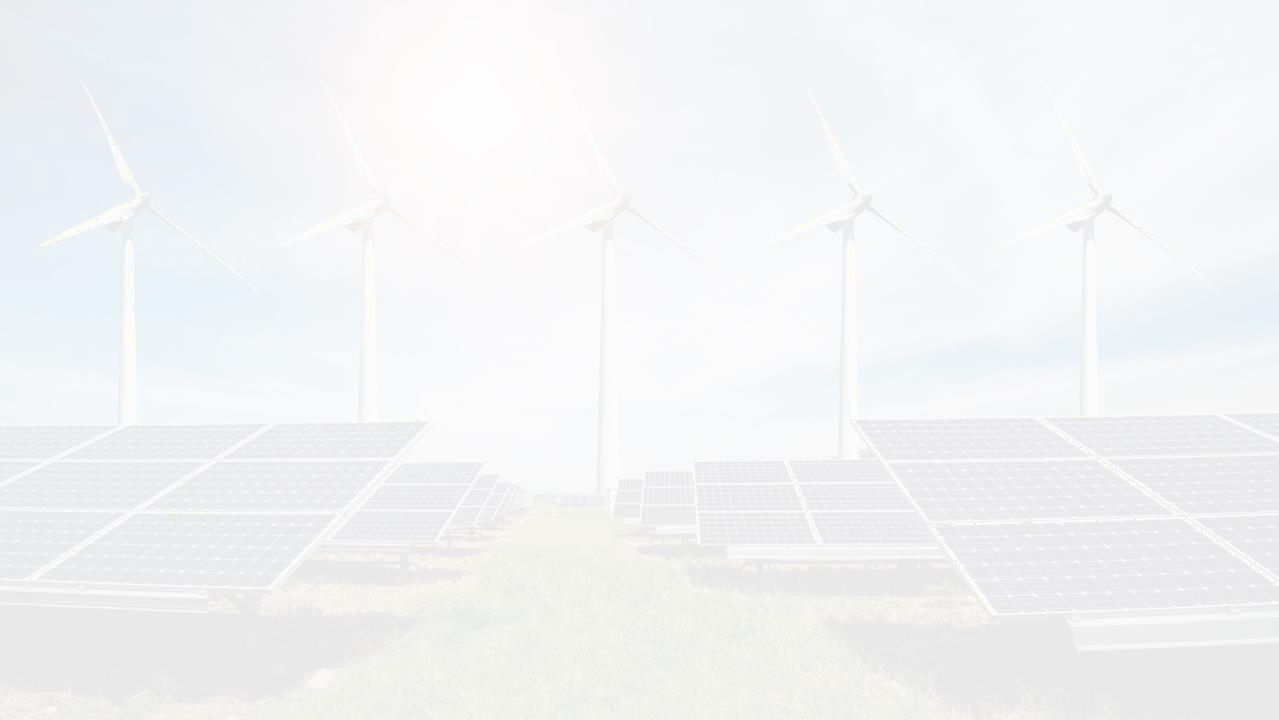 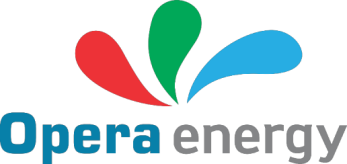 OUR ESTEEMED CLIENTS
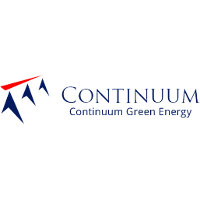 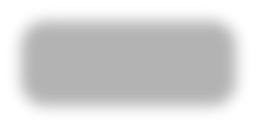 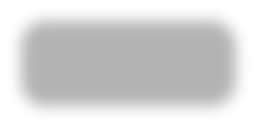 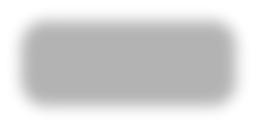 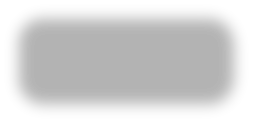 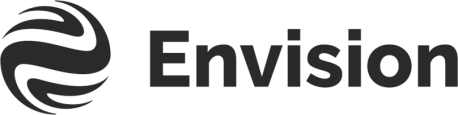 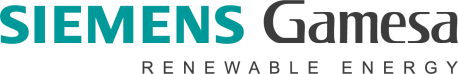 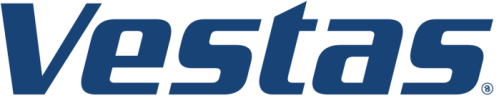 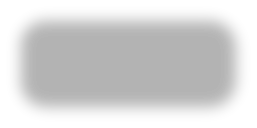 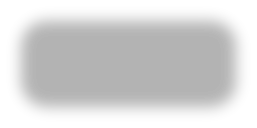 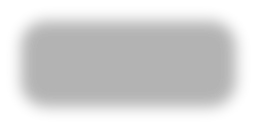 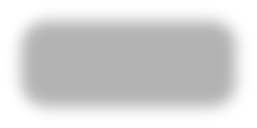 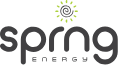 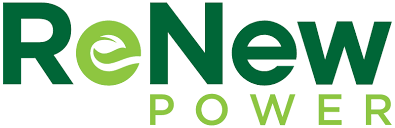 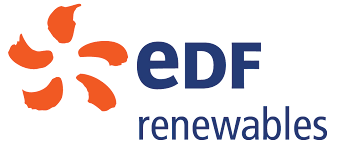 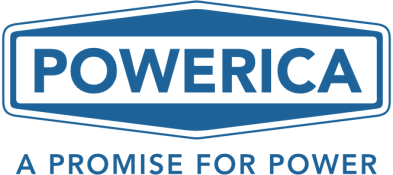 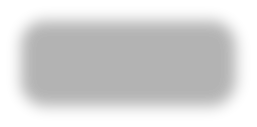 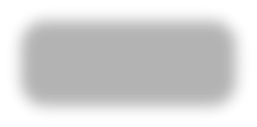 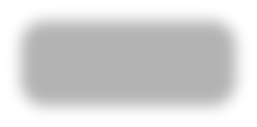 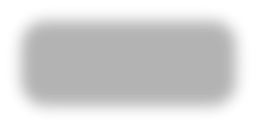 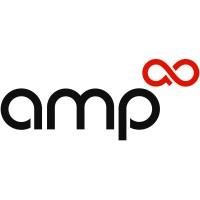 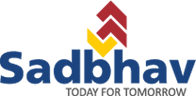 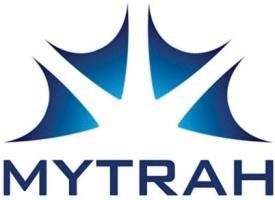 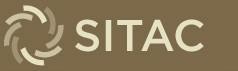 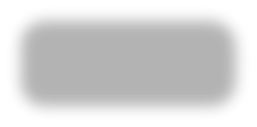 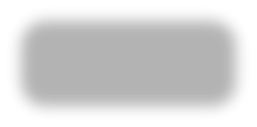 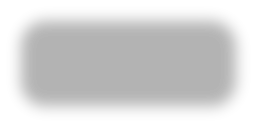 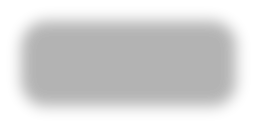 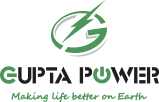 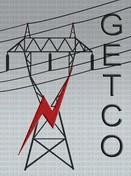 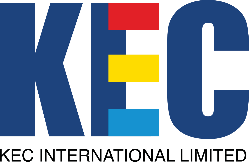 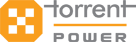 15
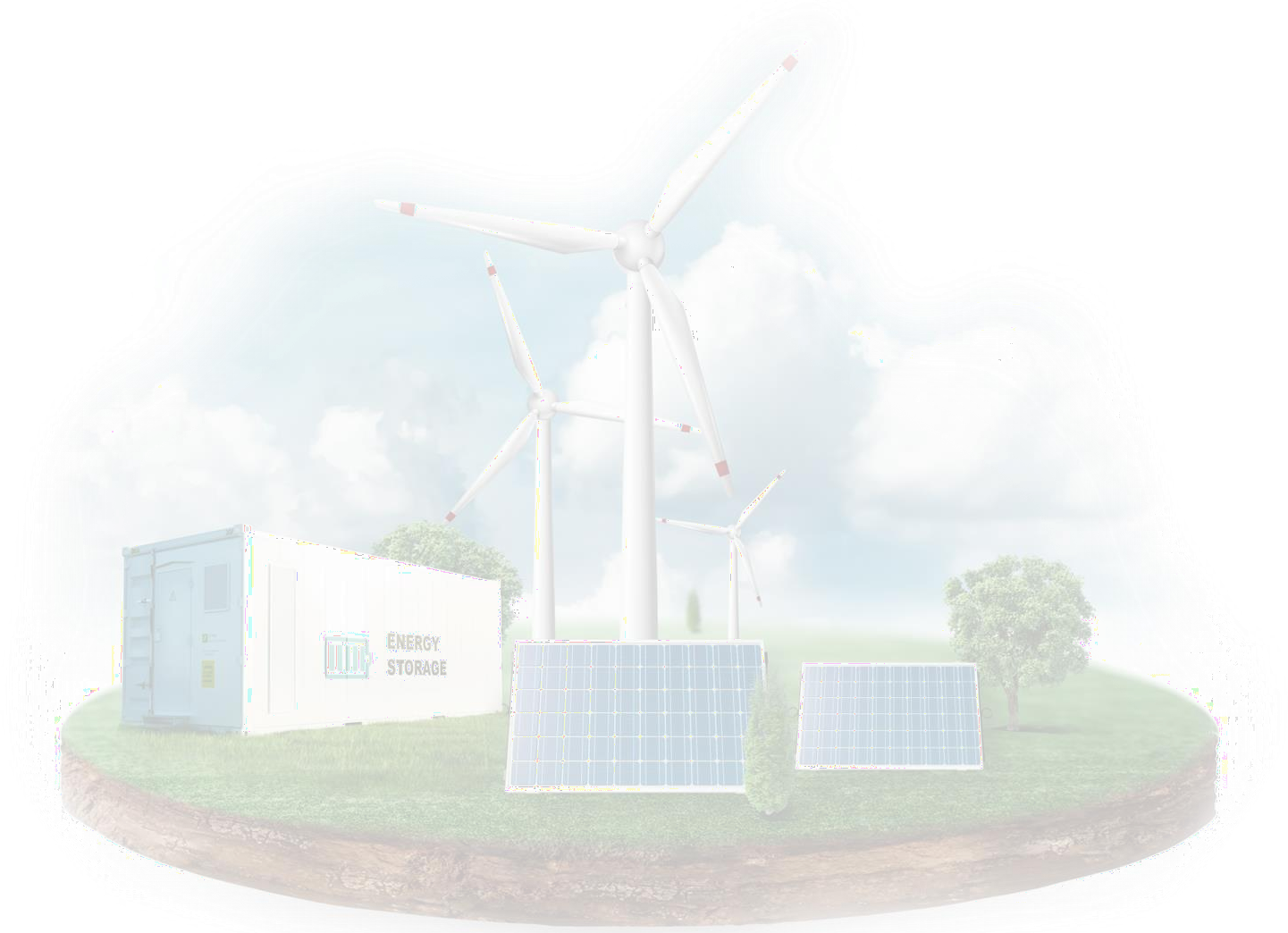 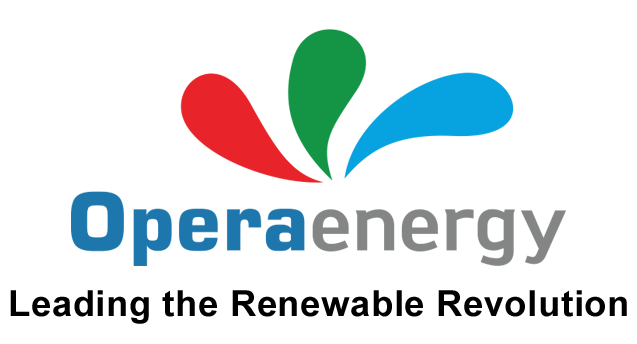 THANK YOU
Contact Us
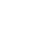 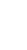 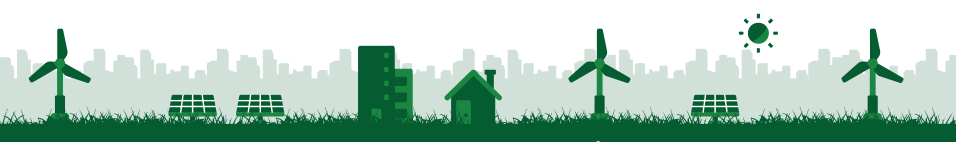 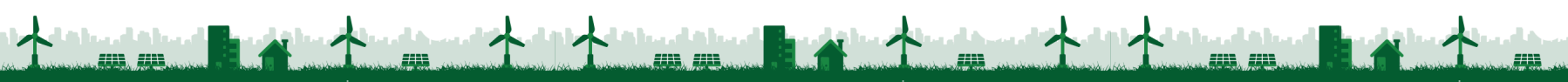